英码XM系列数据采集RTU/摄像机
对接上级平台配置


操作说明
版本号：20220711
组网方案1
政府平台
英码平台
数据采集网关RTU
U盘
路由器
LAN
RS485
英码或海康摄像头
数采仪
以上方案必须采集2022年以后固件
组网方案2
政府平台
英码平台
internet
路由器
网线
数据采集摄像机
U盘
RS485
数采仪
以上方案必须采集2022年以后固件
选择固件及工具软件下载
下载地址http://www.emax.cc/?xzzx/104.html  若打不开
登录英码官网www.emax.cc-》下载中心
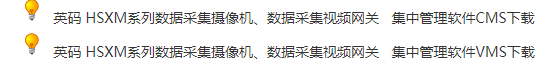 CMS局域网登录设备用
VMS远程登录设备
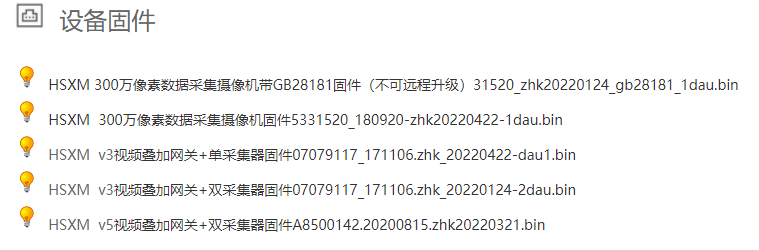 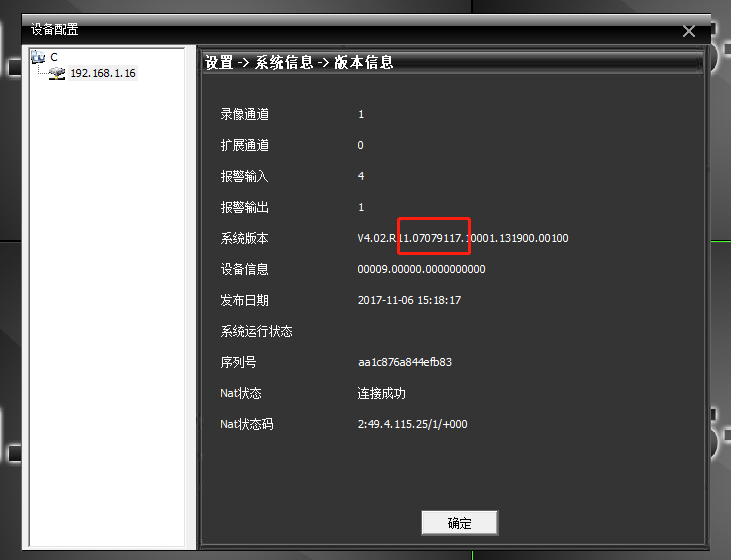 如何选相应固件？
固件文件名与设备系统版本一致
固件升级方法
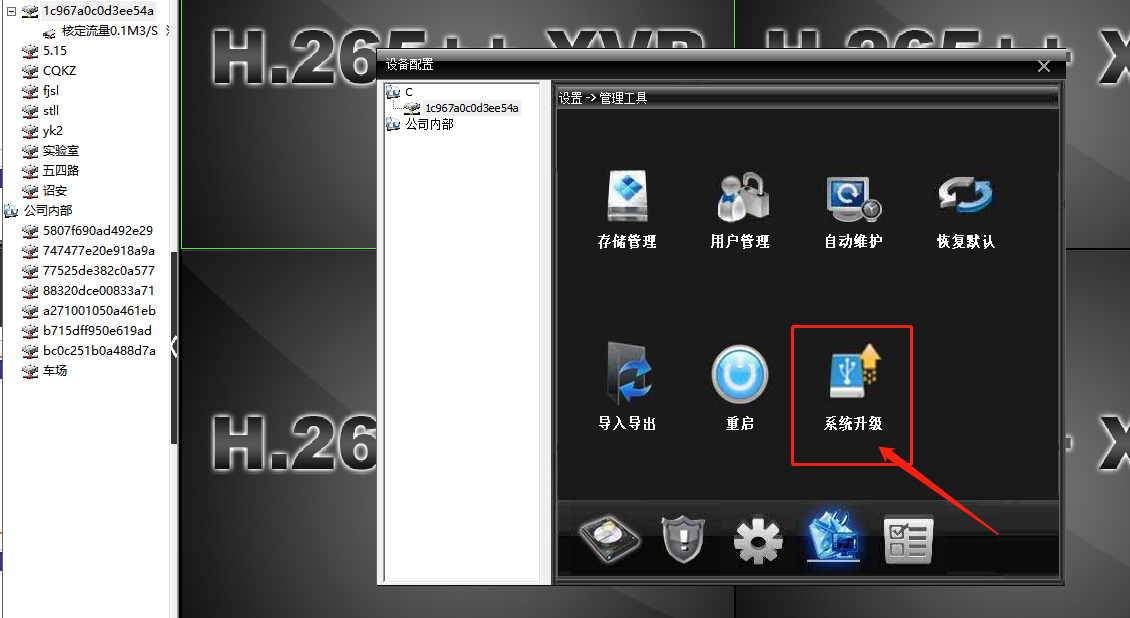 设备配置-》管理工具-》系统升级，点浏览按钮选择正确的固件，点升级，直到提示升级成功。
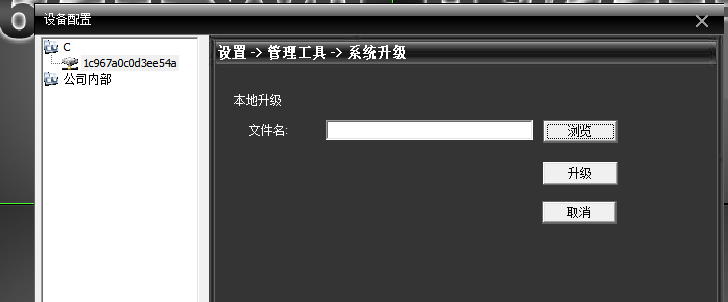 配置上报政府平台--数据配置
下载CMS登录设备，设备配置-》网络服务-》ARSP
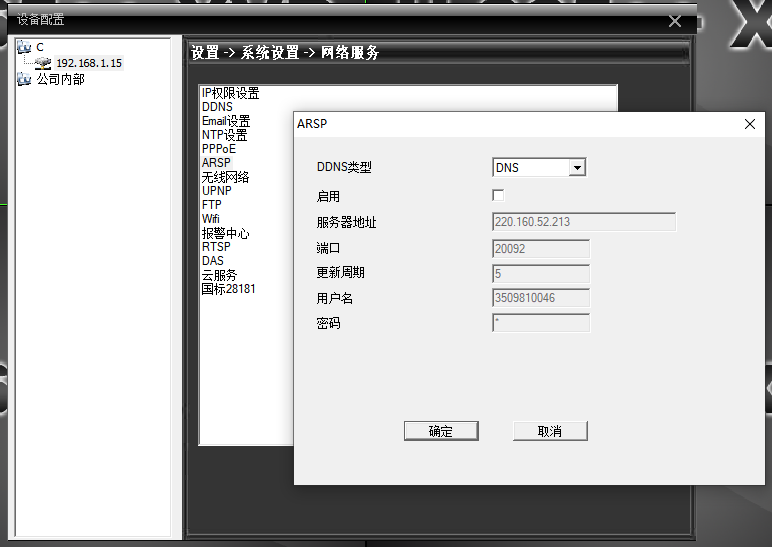 打勾启用可以编辑下面参数，编辑后取消打勾
政府平台IP
政府平台端口
上报政府平台周期
电站MN码或站码
上报协议号
1 福建水资源 
2 湖北206（包含图片）
3 贵州206
4 福建环保
5 湖南206
6 江西206
7 安徽池州206（包含图片）
 8云南文山206
湖南 61.187.56.152端口8386	协议号5  上报周期15分钟
池州36.32.191.53端口9091	协议号7  上报周期5分钟  带图片
贵州58.42.237.173端口7064	协议号3  上报周期15分钟
福建环保220.160.52.213端口20092	协议号4  上报周期5分钟
福建水资源58.22.3.133端口8078     	协议号1  上报周期60分钟
湖北183.95.190.143端口8094     	协议号2  上报周期60分钟	带图片
安徽114.96.71.140端口9006     	协议号4  上报周期5分钟
江西：59.63.182.34 端口6760  	协议号6  上报周期5分钟
网关RTU添加摄像机  实现字符叠加
选设备配置-》管理工具-》数字通道
添加海康摄像机，协议选ONVIF，用户名admin 密码emax12345
海康摄像机设置请参考其他文档
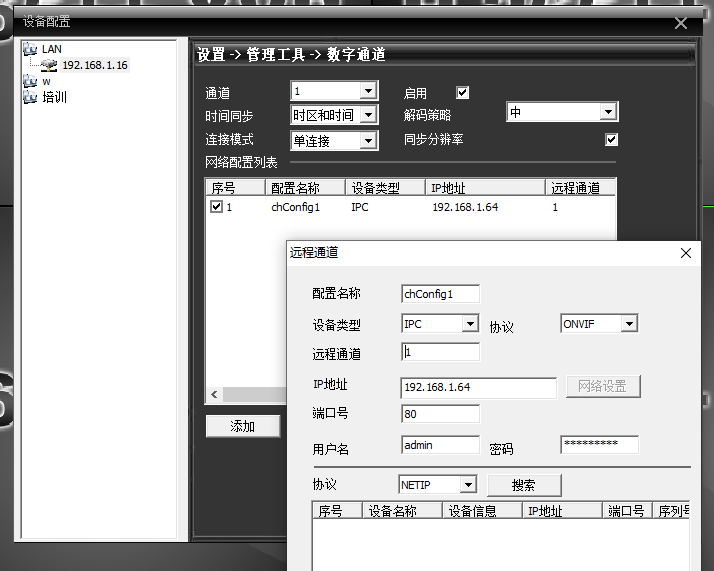 摄像机一定要添加到RTU进来，不然无法视频叠加数据。
海康摄像机
协议：ONVIF
IP: 192.168.1.64  端口：80 
用户名：admin  密码emax12345

英码摄像机
协议：NETIP
IP:192.168.1.13 端口：34567
用户名：admin  没密码
配置数据上报英码平台     实现手机看数据--DAS配置
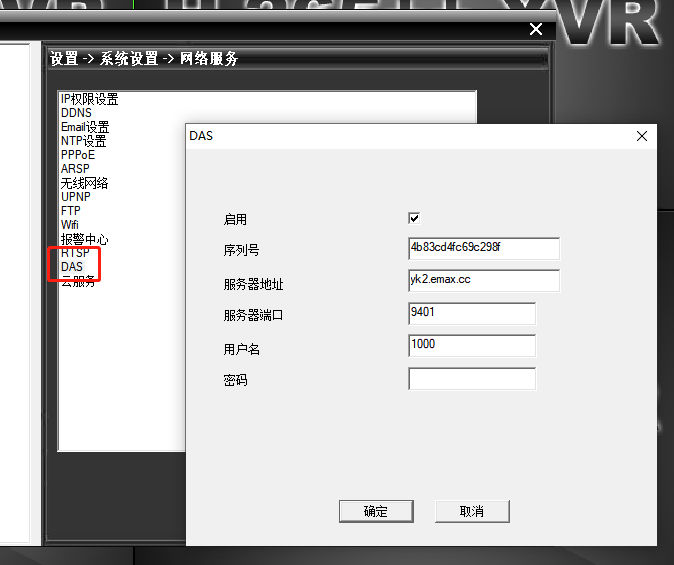 参数由台英公司分配
用户名的参数当做 流量小数点倍数，要_zhk20220624 之后的固件支持本功能
配置图片上报英码平台     实现图片云存储
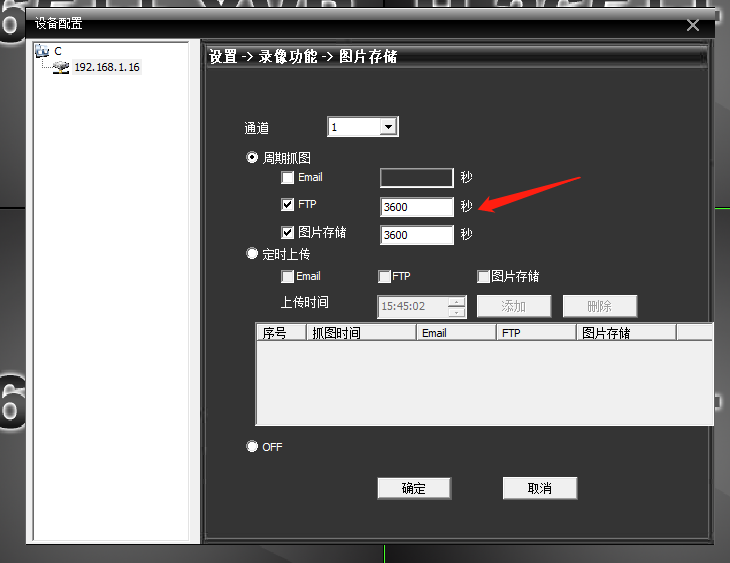 1小时上传1张
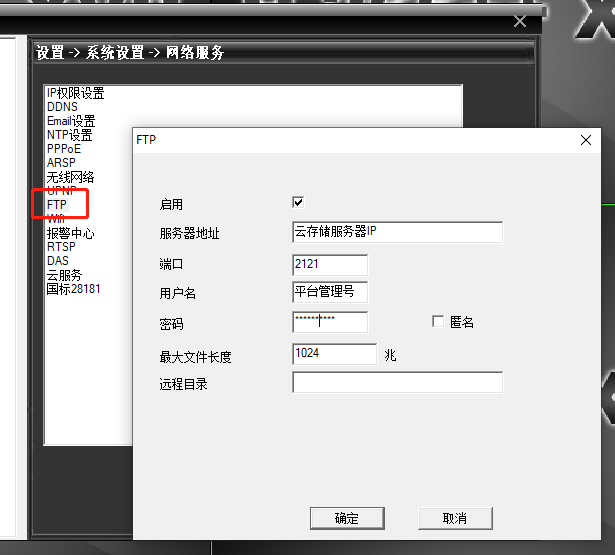 参数由台英公司分配
更改摄像机视频叠加站名
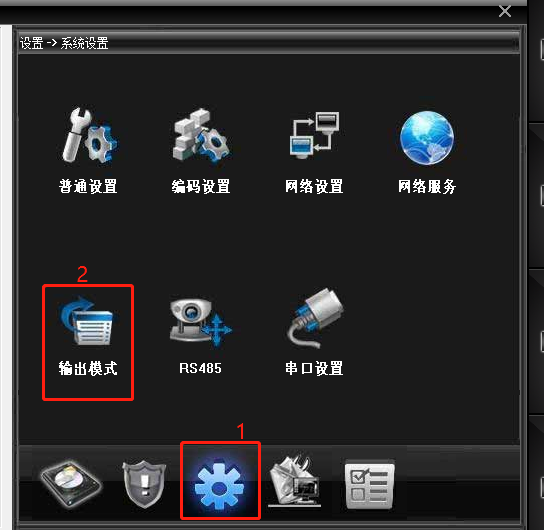 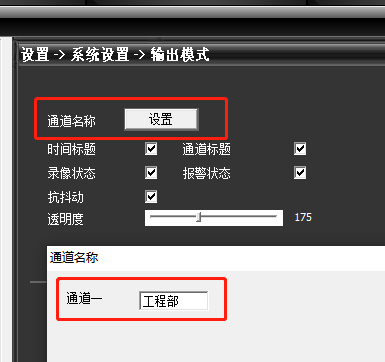 数据图片 U盘存储
开机前要先插U盘，数据和照片会存在U盘里
RTU开机后会自动上报一次数据和一张图片，然后按周期执行上报（适应定时开关机）
图片目录
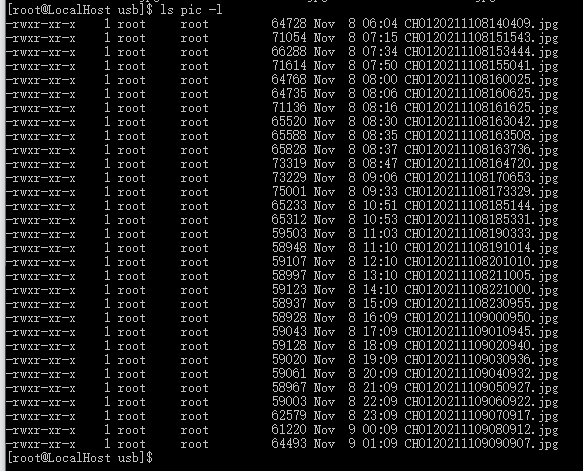 数据目录
文档更新日志
20220711--增加VMS下载地址
20221223--增加CMS升级步骤